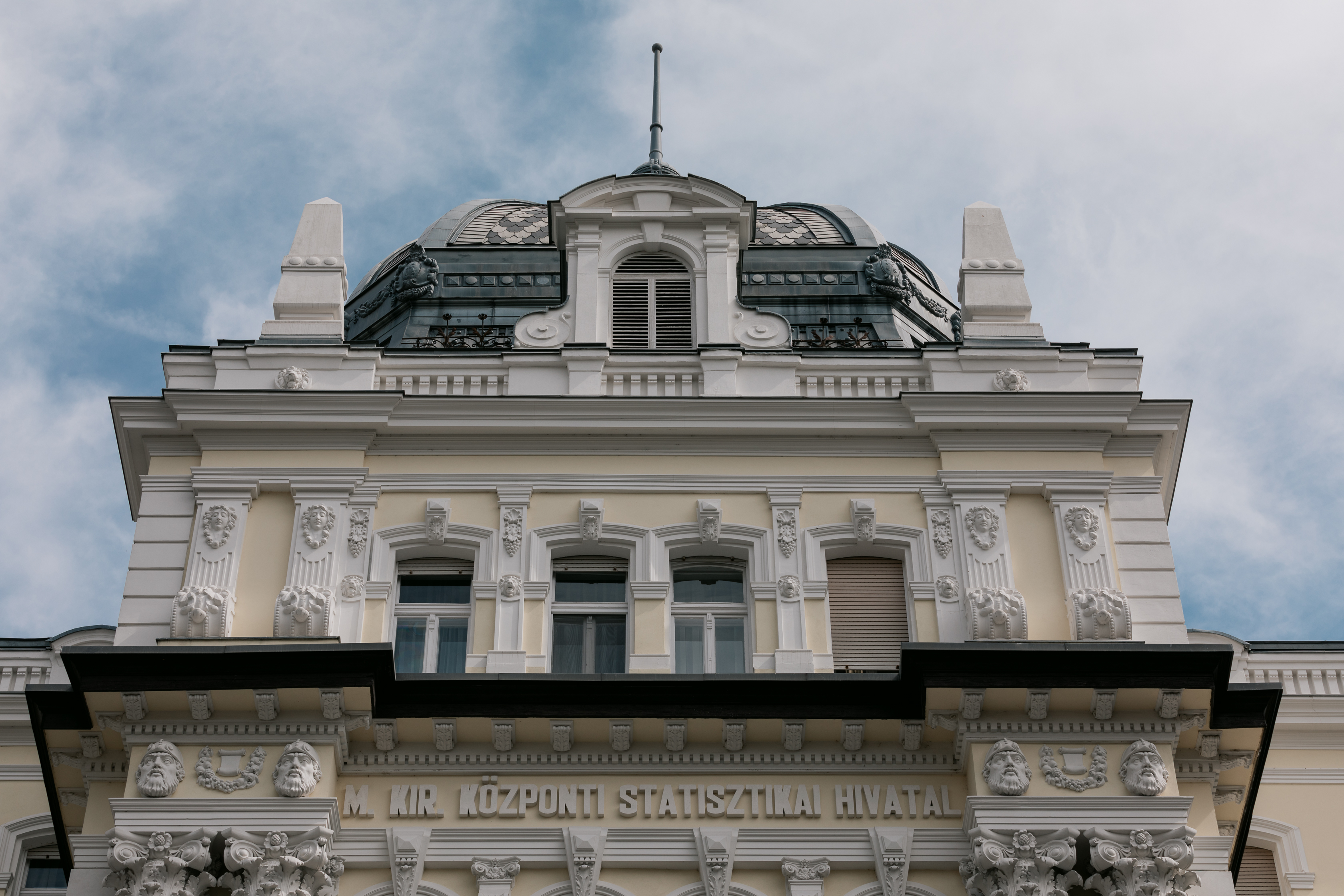 Phone application for gamified smart fieldwork:
New horizons of interviewer motivation and supervision
Ferenc Mújdricza, Linda Mohay, Rozália Kalácska, Mátyás Gerencsér, Mária Zanatyné Fodor
Hungarian Central Statistical Office, Methodology Department
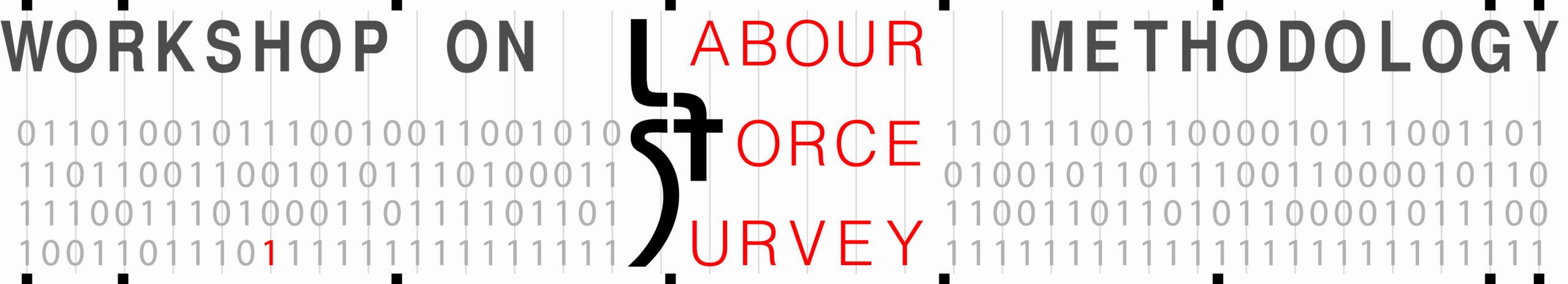 Neuchâtel, 25. April 2024.
Overview
Project background and goals
Study design
Results – interviewer motivation
Conclusions
Questions
Project background and goals
Gamification
“The use of game design elements in non-game contexts” (Deterding et al., 2011, pp. 2)
To enhance user experience, engagement, loyalty, entertainment (Richter et al., 2015)
Instant positive reinforcements
Reward mechanisms: game rules & structures + game components: levels, points, badges, awards, etc.
Increase motivation, autonomy, competence & belonging (Muntean, 2011)
Gamified surveys: “hot topic” (Keusch & Zhang, 2017)
Gamification
“The use of game design elements in non-game contexts” (Deterding et al., 2011, pp. 2)
To enhance user experience, engagement, loyalty, entertainment (Richter et al., 2015)
Instant positive reinforcements
Reward mechanisms: game rules & structures + game components: levels, points, badges, awards, etc.
Increase motivation, autonomy, competence & belonging (Muntean, 2011)
Gamified surveys: “hot topic” (Keusch & Zhang, 2017)
	 To increase CAWI respondent engagement & experience
	 To enhance interviewers’ fieldwork experience & motivation?
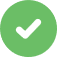 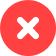 Smartphones in ESS surveys
MIMOD WP5
Fitness of ESS surveys for smartphones (Schouten et al., 2018; Gravem et al., 2019)
Mobile sensor data use (Mussmann & Schouten, 2019)
HBS & HETUS smartphone diary applications (Sabbe et al., n.d.; Oerlemans et al., 2022)
Smartphones in ESS surveys
MIMOD WP5
Fitness of ESS surveys for smartphones (Schouten et al., 2018; Gravem et al., 2019)
Mobile sensor data use (Mussmann & Schouten, 2019)
HBS & HETUS smartphone diary applications (Sabbe et al., n.d.; Oerlemans et al., 2022)

	 Focus on respondents
	 Less/no focus on field interviewers
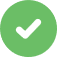 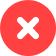 Early stage project (1 October 2023)
Eurostat grant: Labour domain - LFS statistical infrastructure under IESS - LFS 2024 module
Goals: 
Reduce interviewer burden, give prompt feedback & reinforcement, increase interviewer motivation
Interviewer smartphone application: 
	- fieldwork-specific functions (visit planning, fieldwork 	  			administration, live assistance, etc.)
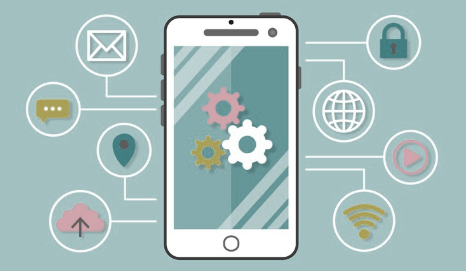 Early stage project (1 October 2023)
Eurostat grant: Labour domain - LFS statistical infrastructure under IESS - LFS 2024 module
Goals: 
Reduce interviewer burden, give prompt feedback & reinforcement, increase interviewer motivation
Interviewer smartphone application: 
	- fieldwork-specific functions (visit planning, fieldwork 	  			administration, live assistance, etc.)
	- gamified motivation and reward module
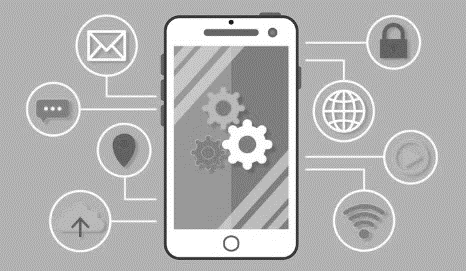 Study design
Hungarian Labour Force Survey (HU-LFS)
684 settlements, ~12 000 households (addresses) per month
240 interviewers (58 addresses on average)
Simple rotation panel, 6 consecutive Qs
Declining response rates
No self-completion  interviewers: key role (CAPI & CATI)
Multi-phase project:
Needs assessment: individual and group consultations with interviewers and supervisors
Detailed specification of functions and development of a beta application.
1st round live fieldwork test, followed by feedback consultations with interviewers and supervisors.
Application updates, bug fixes, etc.
2nd round live fieldwork test.
Analysis of the results, reporting.
Multi-phase project:
Needs assessment: individual and group consultations with interviewers and supervisors (currently ongoing).
Detailed specification of functions and development of a beta application.
1st round live fieldwork test, followed by feedback consultations with interviewers and supervisors.
Application updates, bug fixes, etc.
2nd round live fieldwork test.
Analysis of the results, reporting.
Needs assessment study
Suitable game components and motivation mechanisms: gather information on the target population (Sailer et al., 2013)
HU-LFS interviewer performance scoring by KPIs:
	- skip rate,
	- DK/NA rate, 
	- other serious errors, 					
	- visit time,
	- int. length (too short),
	- suspicious rate of success: too low/high.
“bad” & “good” interviewers
Needs assessment study
Mixed-method research: qualitative & quantitative
6 in-depth interviews with fieldwork supervisors: “bad” & “good” interviewers supervised + capital city supervisor
5 in-depth interviews with field interviewers: best (most reliable), worst (forger), best by protocols, mediocre, mediocre by protocols
Focus group interview with Household Surveys Data Collection Department experts: 8 participants – fw. monitoring & int. training
2 focus group interviews with field interviewers: “bad” & “good” group, 8 participants each
Quantitative interviewer feedback, needs & attitudes survey (all ints)
	 application components finetuned & tailored to actual needs
Needs assessment study
Mixed-method research: qualitative & quantitative
6 in-depth interviews with fieldwork supervisors: “bad” & “good” interviewers supervised + capital city supervisor
5 in-depth interviews with field interviewers: best (most reliable), worst (forger), best by protocols, mediocre, mediocre by protocols
Focus group interview with Household Surveys Data Collection Department experts: 8 participants – fw. monitoring & int. training
2 focus group interviews with field interviewers: “bad” & “good” group, 8 participants each
Quantitative interviewer feedback, needs & attitudes survey (all ints)
	 application components finetuned & tailored to actual needs
Results –
Interviewer motivation
Needs assessment study: First results
Qualitative data are being analysed
Motivation: major aim to increase by gamification
Qualitative results: factual not statistical
			
Not generalisable

	Hypotheses for the interviewer feedback survey

Context: HCSO-owned data collection firm – cooperation?
Perceived value/appreciation: left behind
(E)valuation discrepancy: 
Objectively essential role  sense of unappreciation
Perceived value/appreciation: left behind
(E)valuation discrepancy: 
Objectively essential role  sense of unappreciation
Reasons: social
Low social prestige of survey interviewing  „even the postman…”
Perceived value/appreciation: left behind
(E)valuation discrepancy: 
Objectively essential role  sense of unappreciation
Reasons: social & organisational
Low social prestige of survey interviewing  „even the postman…”
Piece rate wage (successful interviews)
Worn, oudated devices, malfunctioning software
Interviewer feedback on fw. problems neglected
No tech. support after normal working hours
Current motivators – Why interviewers do this job?
Extrinsic/opportunistic motivators 
Financial (income): main source of income; auxiliary side job
	Low wages: weak motivator
Vulnerability in the job market: who cannot find better jobs
Legal employment: older, till they reach pension age
Secondary usage of social capital: e.g. GPs.
Current motivators – Why interviewers do this job?
Intrinsic motivators:
Human connections: 
Connecting with people: strong motivator – resilient morale
Good personal relationship with fw. Supervisor
Community of interviewers
Fond of interviewing: those who like this job.
	BUT: quality fieldwork vs. current, problematic fieldwork?
Non-monotonous job
Independence: but also self-exploitation
Serving the public good: appeared, but little emphasis
Current motivators – Why interviewers do this job?
Intrinsic motivators: strong, but self-validation? Façade? 
Human connections: 
Connecting with people: strong motivator – resilient morale
Good personal relationship with fw. Supervisor
Community of interviewers
Fond of interviewing: those who like this job.
	BUT: quality fieldwork vs. current, problematic fieldwork?
Non-monotonous job
Independence: but also self-exploitation
Serving the public good: appeared, but little emphasis
Potential de/motivators
Potential intrinsic motivators
Human appreciation, importance, belonging: by/to the office
Requesting and considering interviewer feedback: presently neglected
	Established channels, validation processes, etc. are lacking.
Positive feedback & reinforcements: abundant critique, no positive gestures  balance of critique and reinforcing feedback needed.
Potential extrinsic motivators:
Continuous expert support
Positive respondent attitudes: improving HCSO communication & trustworthiness; interviewer recruitment and training.
Fixing the whole data collection process
Potential de/motivators
Potential extrinsic motivators (cont’d):
Anonymised comparison of interviewer performance
Financial motivators
Better wages: obvious, but appeared less important.
Income safety and social insurance.
Extra addresses upon request – lower Q performance!
Public transport pass  trael compensations
Nonfinancial material motivators
Recent benefits: uniform clothes and interviewer bag – good
Work phone & mobile data
Potential de/motivators
Demotivating and controversial practices (apart from low piece rate wage)
Financial
Competitions: unfair – ranking: successful interviews; risks – forgery, low Q, etc.
Extra late interviewer incentives: low motivation potential, superficial work, risks.
Bonus for reference period visits: demotivates if not in ref. week (loss)
Material: recent electric scooter – controversial, countryside: useless
Pressurised to work: low motivation + pressure to work  further loss
Lack of consequences: violation of standards – even apparent, long-known forgers are not sacked
Other demotivating factors: suboptimal questionnaires, malfunctioning devices/software, overburdened/pressurised high-performers
Potential de/motivators
Demotivating and controversial practices (apart from low piece rate wage)
Financial
Competitions: unfair – ranking: successful interviews; risks – forgery, low Q, etc.
Extra late interviewer incentives: low motivation potential, superficial work, risks.
Bonus for reference period visits: demotivates if not in ref. week (loss)
Material: recent electric scooter – controversial, countryside: useless
Pressurised to work: low motivation + pressure to work  further loss
Lack of consequences: violation of standards – even apparent, long-known forgers are not sacked
Other demotivating factors: suboptimal questionnaires, malfunctioning devices/software, overburdened/pressurised high-performers
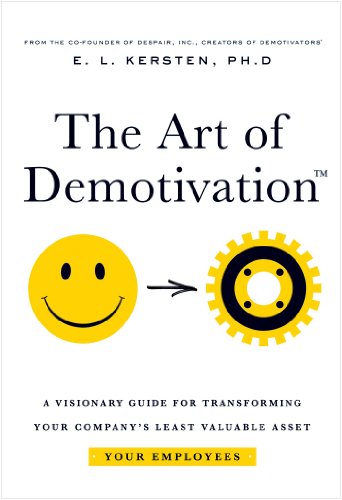 Gamification features, takeaways
Awards, badges, honours: motivate lower quality fieldwork
Direct feedback on data Q: motivates lower quality fieldwork
Fieldwork progress indicator: generally motivating
Expected earning balance indicator: motivates higher, demotivates 								lower quality fieldwork

Main takeaways:
Immaterial & intrinsic motivators > material/financial motivators
Not working motivator  not just wasted resource but demotivator!
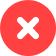 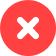 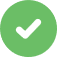 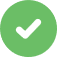 Conclusions
Summary
Motivators and fieldwork quality
Intrinsic/immateral motivators	 	higher fieldwork quality
Extrinsic/material motivators 	 	lower fieldwork quality
Smartphone app role
Personal, human motivators emphasised.
Smartphone app not enough to counter the motivation deficit.
Gamified components:
Impersonal in-app feedback & appreciation  lower fw. Q.
Fw. progress & financial reward components  higher fw. Q.
Interviewer competition blunder: basic ranking rule.
Risks of gamification (Keusch & Zhang, 2017; Juhász, 2020)
„Pointsification”: using a point system may be simplifying
False game-like experience while expecting higher performance
Motivates with fictions instead of actual incentives (raise, work conditions, etc.)
May harm the enjoyment of the work activity.
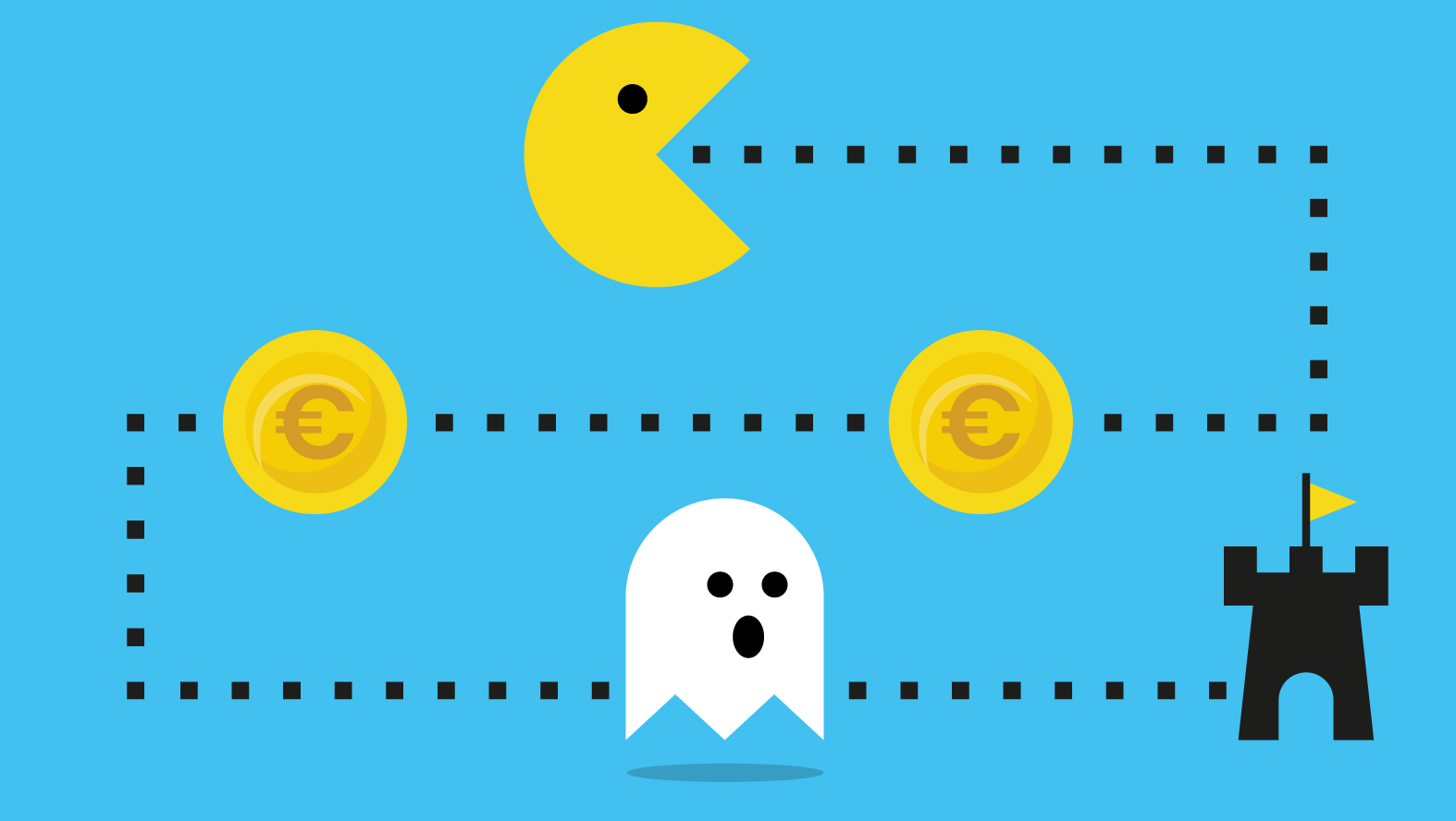 Conclusion: The role of gamification
Substitute for proper human and work conditions?
Conclusion: The role of gamification
Substitute for proper human and work conditions?



Complementary extra feature 
to enhance interviewer fieldwork experience
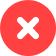 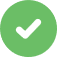 Questions
Questions to participants
Do you use gamification in interviewer training or to improve fieldwork performance (e.g. competitions)?

Do you have any experience of adverse/controversial effects of newly introduced fieldwork standards or reward schemes?

What motivation practices do you have in place to reduce fieldwork interviewer attrition and to prevent burnout?
Thank you for your attention!

Ferenc Mújdricza

Hungarian Central Statistical Office, Methodology Department
ferenc.mujdricza@ksh.hu
Bibliography
Deterding, S., Dixon, D., Khaled, R., & Nacke, L. (2011, September 28–30). From game design elements to gamefulness: Defining ‘‘gamification’’. In A. Lugmayr, H. Franssila, C. Safran, & I. Hammouda (Eds.), Proceedings of the 15th International Academic MindTrek Conference: Envisioning future media environments (pp. 9–15). ACM. https://doi.org/10.1145/2181037.2181040
Gravem, D., Meertens, V., Luiten, A., Giesen, D., Berg, N., Bakker, J., & Schouten, B. (2019). Final methodological report presenting results of usability tests on selected ESS surveys and Census: Smartphone fitness of ESS surveys – case studies on the ICT survey and the LFS. Cooperation on Multi-Mode Data Collection (MMDC), Mixed Mode Designs for Social Surveys – MIMOD WP5, Deliverable 4. https://www.istat.it/it/files//2011/07/WP5-deliverables.zip
Juhász V. (2020). A gamifikáció mint eszközrendszer és motivációs módszer az oktatásban. Neveléstudomány: Oktatás – Kutatás – Innováció, 8(2), 37–51. https://doi.org/10.21549/NTNY.29.2020.2.3
Muntean, C. I. (2011). Raising engagement in e-learning through gamification. In Proceedings of the 6th International Conference on Virtual Learning ICVL (Vol. 1., pp. 323–329).
Keusch, F., & Zhang, C. (2017). A Review of Issues in Gamified Surveys. Social Science Computer Review, 35(2), 147–166. https://doi.org/10.1177/0894439315608451 
Mussmann, O., & Schouten, B. (2019). Final methodological report discussing the use of mobile device sensors in ESS surveys: Sensor data for ESS surveys: a first inventory. Cooperation on Multi-Mode Data Collection (MMDC), Mixed Mode Designs for Social Surveys – MIMOD WP5, Deliverable 3. https://www.istat.it/it/files//2011/07/WP5-deliverables.zip
Oerlemans, T., de Wolf, N., Schouten, B. (2022). @HBS2: An app-assisted approach for the Household Budget Survey: Deliverable 2.1 – HBS app. Project 2020-NL-INNOV (@HBS2). https://ec.europa.eu/eurostat/documents/54431/16767656/2020-NL-INNOV-Report-on-the-action-%26-Deliverables.pdf/92b9f47d-d060-c58f-7463-f2df697227f3?t=1684144414464
Sabbe, K., Olsen, J., Bizter, E., Nagel, E., Lenuweit, B., Knapp, D., März, C., Sommer, A., Brecht, P., Minnen, J., Beyens, P., & Cortebeeck, E. (n.d.). Innovative tools and sources for diary-based surveys: Household Budget Survey and Time Use Survey: Test and maintain. CROESS: CROSS-domain & ESS (European Statistical System). https://ec.europa.eu/eurostat/documents/9986036/16669467/2020-BE-INNOV_FinalReport_MainDocument.pdf/d3cfa4c4-e793-0bf9-1a70-6a1c91dd363e?t=1683014951291
Sailer, M., Hense, J., Mandl, H., & Klevers, M. (2013). Psychological perspectives on motivation through gamification. Interaction Design & Acrhitecture(s) Journal, 19(1), 28–37. https://doi.org/10.55612/s-5002-019-002
Schouten, B., Blanke, K., Gravem, D., Luiten, A., Meertens, V., Paulus, O. (2018). Assessment of fitness of ESS surveys for smartphones. Cooperation on Multi-Mode Data Collection (MMDC), Mixed Mode Designs for Social Surveys – MIMOD WP5, Deliverable 1. https://www.istat.it/it/files//2011/07/WP5-deliverables.zip
Further benefits of the application:
Improved fieldwork quality, real-time monitoring and interventions.
Simpler & beter recording of nonresponse details.
More efficient monitoring and prompt feedback to interviewers: better use of disposition codes over time.
RR increase in below average RR neighbourhoods.
Direct feedback & assistance functions: reduced interviewer burden.
Optimal fieldwork pace (timing of visits) based on interim disposition codes and paradata